Understanding NJQSAC District Performance Review Indicators:Personnel
Division of Field Support and Services
County Offices of Education
Revised August 2024
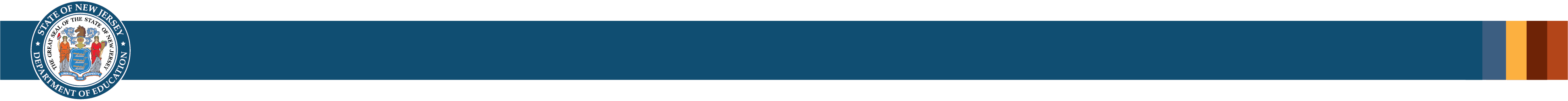 NJQSAC District Performance Review (DPR)
As part of the comprehensive review, to ensure a thorough and efficient education for all students by NJQSAC, each public school district shall complete a District Performance Review (DPR), which consists of a self-assessment tool that measures the public school district’s compliance with the weighted quality performance indicators in the five identified areas of school district effectiveness. N.J.A.C. 6A:30.
Instruction and Program
Fiscal management
Governance
Operations
Personnel
2
District NJQSAC Committee
The NJQSAC Committee must be comprised of the following members (N.J.A.C. 6A: 30-3.2): 
Chief School Administrator 
District Administrative Staff Member 
Teacher 
School Business Administrator 
Curriculum and Instruction Representative 
Local Collective Bargaining Representative 
District Board of Education Member
3
NJQSAC District Performance Review (DPR)
Districts will complete a full self-assessment and submit through homeroom the three required documents (N.J.A.C 6A: 30-3.3): 
DPR Excel file
PDF file of signed Declaration page
PDF file of board resolution approving the DPR for submission
Submission is not complete unless all three files are uploaded.
4
District Submission
Upload the three NJQSAC documents via the NJDOE Homeroom Website
Submission is not complete unless all three documents are uploaded. 
The staff member responsible for uploading needs a username and password which can be obtained from the district’s Web User Administrator (WUA). To facilitate the submission, the WUA can also upload the files.
5
District Submission Due Date
Upload the three (3) documents on or before 
November 15th
November 15
6
New Jersey Quality Single Accountability Continuum User Manual
The New Jersey Quality Single Accountability Continuum (NJQSAC) User Manual (User Manual) contains guidance for each of the five areas of NJQSAC. It identifies each indicator in the content area and provides the following information: 
Points assigned to each indicator;
Purpose of the Indicator so all involved understand the requirements; 
Documentation for Verification identifies the documents to be considered in indicator review;
Department Review Process explains how, where and what will be done to see if the district is compliant; and
Verification of Indicator Compliance explains the criteria for compliance with the indicator.
7
Purpose of the Personnel DPR
Personnel reviews factors that most affect the quality of instruction:
2.  Collect accurate and actionable staff-performance data; and
3.  Use good staffing practices to ensure the right people are in the right positions.
1.  Use data to certify and develop staff;
8
Personnel Indicators
Personnel Indicators are divided among 6 areas:
Evaluation;
Professional Learning;
Provisional Certification;
Staffing Practices;
Position Control Roster; and
Supervision and Feedback
9
Personnel Indicators (1 of 3)
1. Evaluation
2. Professional Learning
Individual Professional Development Plans (PDP) and Corrective Action Plans (CAPs);
School schedules noting collaboration time, e.g., Professional Learning Communities (PLCs);
District PDP;
Resources Aligned to PDP;
District Mentoring; and
State-Mandated PD.
Evaluation scores for teachers;
Evaluation scores for leaders;
Evaluation scores for other staff;
Training and conferences; and
Other processes (e.g., tenure charges).
10
Personnel Indicators (2 of 3)
3. Provisional Certification
4. Staffing Practices
Registered for residency and Provisional Certification;
Mentoring/Evaluation;
Progress toward completion of Teacher of Students with Disabilities and/or Bilingual certifications; and
District information required for completion of Standard License submitted to DOE in timely fashion.
Criminal History check;
Physical exam;
Approved job descriptions and appropriately certified;
Accurate staff attendance records and attendance analysis; and
Substitute tracking.
11
Personnel Indicators (3 of 3)
5. Position Control Roster (PCR)
6. Supervision & Feedback
Tracking of key fields already required by 6A:23A-6.8 in PCR;
PCR is up to date/accurate; and
PCR reconciles with Budget line items.
Evaluation completed and timely;
Goal-setting completed and timely; and
Professional Development Plans completed and timely.
12
NJQSAC Personnel Evaluation Considerations
Evaluation Approaches
DOE provides data as evidence: Program office provides district evaluation summary data; e.g. DPRs 1a–c;
District provides evidence: County Office requires evidence from district as specified by manual, this is most common;
Data Sample Size: sample size is determined by enrollment, number of teachers, administrators, etc.; 
Remote vs. site visit: some documents can be provided remotely while others need to be reviewed on site;
County Office requires district evidence: as guided by program office information and other report, e.g.:
2a: Corrective Action Plan, 
4c Matrix Report information aligned to local records
13
Overview of Personnel Indicators 1a–f
Indicators 1 a–f require an audit of staff personnel files and other relevant school district records demonstrates that evaluation and staff development processes have occurred in accordance with N.J.A.C. 6A:9C and 6A:10 in the following categories:
Indicator 1a — Teachers;
Indicator 1b — School ;
Indicator 1c — Other Certified Staff;
Indicator 1d — Evaluation  Process;
Indicator 1e — School Improvement Panels (ScIP); and
Indicator 1f —  Other Evaluation Structures and Processes
14
Personnel Indicator 1a (Total of 8 Points)
1. Teachers
2.  Purpose
3.  Documentation
Teacher evaluation processes result in complete summative scores, measures of teacher practice, and measures of student growth (SGO and/or mSGP) (N.J.A.C. 6A:10- 2.4, 4.1, 4.2, 4.3, and 4.4).
A measure of teacher practice via observations; 
Multiple measures of student growth via SGO(s) and/or mSGP toward a teacher’s summative rating; and,
A summative rating
The NJDOE program office will note discrepancies in data that warrant a follow-up by county staff. 
Review prepared data extract from EIS showing the degree to which the district has completed evaluations of relevant staff. The EIS data extract is provided by the NJDOE. 
If there are discrepancies, the data will be reconciled through remote review of district data and documentation.
15
Personnel Indicator 1b (Total of 6 Points)
3. Documentation
School Leaders
2.  Purpose
School leader evaluation processes result in complete summative scores, measures of principal practice, and measures of student growth (SGO and/or mSGP, administrator goals) (N.J.A.C. 6A:10- 2.4, 5.1, 5.2, 5.3, and 5.4).
A measure of principal practice via observations; 
Multiple measures of student growth via administrator goals towards a Principal, Assistant or Vice Principal’s summative rating; and, 
A summative rating.
The NJDOE program office will note discrepancies in data that warrant a follow-up by county staff. 
Review prepared data extract from EIS showing the degree to which the district has completed evaluations of relevant staff. The EIS data extract is provided by the NJDOE. 
If there are discrepancies, the data will be reconciled through a remote review of district data and documentation.
16
Personnel Indicator 1c (Total of 4 Points)
1.  Other Certificated Staff
3.  Documentation
2.  Purpose
Evaluations of other certificated staff according to regulations (N.J.A.C. 6A:10-2.2, 2.4, 2.5, 6.1, and 6.2).
To verify that the evaluation processes for other certificated staff (OCS) result in complete evaluation data, as evidenced through district submission to the Evaluation Information System (EIS) and reported in district data cards. Indicator 1c Documentation for Verification.
This indicator is monitored remotely (unless there are discrepancies).
The data extract from the EIS shows the proportion of OCS whose evaluations were completed.
17
Personnel Indicator 1d (Total of 4 Points)
1.  Evaluations
3.  Documentation
2.  Purpose
Evaluation processes for all certificated staff have occurred, including evaluation training and evaluation conferences. (N.J.A.C. 6A:10-2.2)
To verify that training in evaluation processes has occurred.
To verify that evaluation conferences have occurred.
Sample of agendas and sign in sheets for required trainings for each staff group.
Spreadsheet/report showing staff sample including Staff name, role, and tenure status; evaluator name; dates of observations, pre-observation, post-observation and annual summary conferences, and co-observation dates for each teacher evaluator.
18
Personnel Indicator 1e (Total of 4 Points)
2.  Purpose
3.  Documentation
1.  School Improvement Panels (ScIP)
School Improvement Panels have been established in each school and are functioning in accordance with the TEACHNJ Act (N.J.S.A. 18A:6-120) and regulations (N.J.A.C. 6A:9C-5.3 and 6A:10-2.3, 2.5, 3.1, and 3.2).
To verify the district convenes and utilizes school improvement panels (ScIPs)  in each school (sample).
ScIP membership list that includes name and position.
Agenda and minutes or meeting notes showing that at least one of the required ScIP responsibilities is being met.
19
Sample Size Chart for Personnel Indicators 1d and 1e
School Improvement Panels (ScIPs), Evaluation Training, Evaluation
In cases where evaluation training occurs district wide, a district sample may be submitted.
20
Personnel Indicator 1f (Total of 2 Points)
1.  Other Evaluations
2.  Purpose
3.  Documentation
Other evaluation structures and processes, including tenure charge proceedings conducted according to the TEACHNJ Act (N.J.S.A. 18A:6-11 and 17.3).
To ensure evaluation structures and processes, other than those delineated in 1a–e, are occurring.
Board resolutions for observation rubrics and Reflective Practice Protocol use (if applicable)
Tenure charge documentation (if applicable)
21
Sample Size Chart for Personnel Indicators 2a, 6a, and 6b
Principal/AP/VP Samples: Observations, Admin Goals, and PDPs
Teacher Samples: Observations, SGOs, and PDPs
22
Personnel Indicator 2a (Total of 5 Points)
2.  Purpose
3.  Documentation
1.  Professional Development and Corrective Action Plans
Sample of PDPs (and CAPs, if applicable).  At least 80% of PDPs must show alignment to the performance evaluations (observation reports) of the same educator’s and district/school/team/individual goals shared during the QSAC process.
To verify that PDPs are in place for teachers and principals by October 31 or within 25 days of receiving a summative score, or replaced by CAPs in the case of a summative rating of less than 2.65
An audit of personnel files indicates that required individual professional development plans (PDPs) or corrective action plans (CAPs) are aligned to the professional standards for school leaders or teachers and have been completed for administrators and teachers and are linked to (1) school district, school, team, and/or individual goals, and (2) results from individual performance evaluations. (N.J.A.C. 6A:9C and 6A:10-2.5).
23
Personnel Indicator 2b (Total of 5 Points)
1. School Schedule
2. Purpose
3. Documentation
School schedules that include adequate and consistent time for teachers to work together in and across content areas and grade levels to examine student results and to collaborate on addressing student learning needs, such as through professional learning community (PLC) time. (N.J.A.C. 6A:9C-3.2 and 3-3 and 6A:13-2.1).
To verify that adequate and consistent time is scheduled for teachers to work together in and across content areas and grade levels to examine student results and to collaborate on addressing student learning needs.
Schedules for PD, PLC or other meetings occurring at least once a month.
Agendas, minutes or other artifacts showing work is connected to addressing student learning needs.
24
Personnel Indicator 2c (Total of 5 Points)
3. Documentation
2. Purpose
1. District Professional Development Plan
The school district-level PDP: Details districtwide and school-level professional learning for active staff holding instructional teaching, educational services, and administrative certificates; Incorporates professional learning that is sustained and job-embedded not exclusively one-time workshops; and addresses the NJSLS and the professional standards for teachers and school leaders (N.J.A.C. 6A:8 and 6A:9) and is based on a variety of sources and types of student, educator, and system evidence, including educator evaluation data and school-level PDPs. (N.J.A.C. 6A:9C-4.2)
To verify that the school district’s professional development needs are being addressed through a district PDP.
District PDP for the current year
At least two pieces of source data to justify PDP development
25
Personnel Indicator 2d (Total of 5 Points)
3.  Documentation
2.  Purpose
1.  District PDP Resources
District PDP or other documentation showing at least two resources dedicated to educator professional learning and development beyond delivery of State-mandated topics.
To verify that resources are being allocated to support implementation of the district’s current PDP.
The school district allocates resources for educator professional learning and development, (e.g., people, time, technology, money) that align to the school district’s professional development needs, as stated in the PDP and mentoring plan, beyond the resources designated toward completion of State-mandated professional development topics.
26
Personnel Indicator 2e (Total of 3 Points)
1.  District Mentor Plan (N.J.A.C. 6A:9C-5)
3. Documentation
2.  Purpose
Details support for all non-tenured teachers in their first year of employment through, at minimum, an introduction to school district curricula, student assessment policies, and training on the school district’s evaluation rubric.
Describes the process for selecting and assigning one-to-one mentors who meet State eligibility requirements to work with provisional teachers.
Describes how mentors are trained; and describes the process by which the administrative office oversees mentor payments.
To verify that districts have a mentoring plan that meets requirements.
District Mentoring Plan for the current year includes elements as described in N.J.A.C. 6A:9C-5.
27
Personnel Indicator 2f (Total of 2 Points)
1.  State-Mandated Professional Development
3. Documentation
2.  Purpose
To verify staff have completed professional development on State-mandated topics.
Documentation that verifies staff have completed professional development on State-mandated topics required for their assignments. (N.J.S.A. 18A and N.J.A.C. 6A).
District PDP, or other list, demonstrating the delivery of 100% of the state-mandated PD topics.
A list of State-required professional development topics can be found on the NJDOE website.
28
Personnel Indicator 3a (Total of 3 Points)
2. Purpose
3. Documentation
1.  Provisional Program Registration
Any administrator or educational services staff employed under a certificate of eligibility with advanced standing (CEAS) or a certificate of eligibility (CE) has been registered in the appropriate residency program for his or her endorsement and the school district has applied to the Department’s certification office for a provisional certificate before the residency period began. Any teacher with a CEAS or a CE or serving as a long-term substitute (for greater than 60 days) has been registered in the provisional teacher process within 60 days of beginning employment. (N.J.A.C. 6A:9B)
To verify a district has registered all teachers, school staff employed under a CE or CEAS in the provisional program within 60 days of beginning employment
New Jersey Educator Certification (NJEdCert)  report 
NJSMART staff roster submission snapshot report
29
Personnel Indicator 3b (Total of 3 Points)
1.  Mentor Assignment
2.  Purpose
3.  Documentation
Provisional staff are assigned a mentor, required mentor hours  and/or residency hours  are tracked, and evaluation is conducted. (N.J.A.C. 6A:9B-8.4, 6A:9C-5, and 6A:10).
To verify that provisional teachers for their first year in a district must be assigned a mentor who has planned in-person contact time with the provisional teacher.
Mentoring log for at least one provisional teacher in each grade configuration. 
Note - Evaluation of the provisional teacher will be verified in Indicator 3d.
30
Personnel Indicator 3c (Total of 3 Points)
2.  Purpose
3.  Documentation
1.  Progress Towards Standard Certification
District completed template for each provisional teacher of early childhood with P-3 certification, students with disabilities and/or teacher of bilingual education showing annual progress toward program completion.
Annual college transcripts of these provisional teachers.
To verify provisional teachers of early childhood education with P-3 certification students with disabilities and/or teachers of bilingual education are on course to obtain a standard license.
Reporting progress of provisional staff seeking the standard license for teacher of students with disabilities and/or teacher of bilingual education submit annual transcripts from their educator preparation programs (EPPs) to allow school districts to track staff progress toward completion of required coursework. (N.J.A.C. 6A:9A and 6A:9B)
31
Personnel Indicator 3d (Total of 2 Points)
2.  Purpose
3. Documentation
1. Reporting Completion Standard Certification
To verify that districts have completed and recorded evaluations for provisional teachers within 30 days of eligibility that allow the teachers to obtain a standard certificate.
Evaluation rating entered NJEdCert within 30 days of end of school year for 100% eligible provisional teachers.
All school district-provided information required for a professional staff member to obtain a standard certificate is submitted to the Department within 30 days of the staff member becoming eligible for a standard license. (N.J.A.C. 6A:9B).
32
Personnel Indicator 4a (Total of 2 Points)
1. Criminal History Clearance
2. Purpose
3.  Documentation
The district board of education has ensured the following staffing practices are followed: 
New employees have a successful criminal history record check prior to employment and are not disqualified for employment. (N.J.S.A. 18A:6-7.1 and 18A:39-19.1)
To verify that new district employees have a successful criminal history check prior to employment and are not been disqualified for employment.
List of new employees
Criminal history clearance letters for all new employees
33
Personnel Indicator 4b (Total of 2 Points)
1. Physical Exam
2. Purpose
3. Documentation
The district board of education has ensured the following staffing practices are followed: 
Candidates for employment and employees, when applicable, receive a physical examination and the resulting medical records are maintained in a secure location separate from personnel files. (N.J.S.A. 18A:16-2 and N.J.A.C 6A:32-6.2 and 6.3)
To verify physical examinations for candidates and employees are being conducted, when applicable.
This indicator is monitored onsite.
District-maintained physical exam files, separate from personnel files.
34
Personnel Indicator 4c (Total of 5 Points)
1. Job Description / Certification
2.  Purpose
3. Documentation
Approved job descriptions are maintained for every certificated staff member. Certificated staff are appropriately certified for their assignment (N.J.A.C. 6A:9B).
To verify that all staff have an approved job description and appropriate certification for their assignment.
This indicator is monitored remotely.
Matrix report
Copies of job descriptions
35
Personnel Indicator 4d (Total of 5 Points)
1. Staff Attendance
2. Purpose
3. Documentation
To ensure accurate staff attendance records are maintained at the district and school levels and that the district has board policy on staff attendance that includes how staff attendance issues will be addressed.
A plan aligned to board policy for addressing staff attendance patterns is in place.
Evidence of addressing identified patterns of absenteeism, if applicable.
Accurate staff attendance records are maintained at school district and school levels. The records include the type and date of absence and an analysis of attendance patterns. Any issue(s) identified through the analysis of staff attendance has been addressed in accordance with the district board of education’s staff attendance policies.
36
Personnel Indicator 4e (Total of 2 Points)
1.  Substitute Use
2.  Purpose
3.  Documentation
The length of service for substitute teachers is tracked and placement of substitutes is appropriate. (N.J.A.C. 6A:9B-7).
To ensure that districts are tracking the length of service of qualified substitute teachers and appropriately placing them during the absence of a regular teacher.
This indicator is monitored remotely.
Substitute employment file, tracking length of service and placement as a substitute teacher, found in the Position Control Roster (PCR).
37
Overview of Personnel Indicators 5a–c
Indicators 5 a-c reference the following requirements for the Position Control Roster (PCR): contains the employee name; date of hire; a permanent position tracking number for each employee; a control number for substitute teachers; a control number for overtime; a control number for extra pay; the status of the position (filled, vacant, abolished, etc.); an indication, when available, of whether an employee is retiring in the budget year or not being renewed, including associated costs such as contractual buyouts, severance pay, paid vacation, or sick days, etc.; base salary; step; longevity; guide; stipends by type; overtime; other extra compensation; the benefits paid by the school district, net of employee reimbursements or co-pays, by type of benefit and for FICA and Medicare; the position’s full-time equivalent value by location; the date the position was filled; and the date the position was originally created by the district board of education (if the date the position was originally created is not available, the date the person currently filling that position was approved by the district board of education).
38
Personnel Indicators 5a-c (Total of 15 Points)
3.  Documentation
2.  Purpose
1.  Position Control Roster (PCR) (N.J.A.C. 6A:23A-6.8)
PCR and supporting documents
Note:  May be completed at time of budget review.
Indicator 5a - PCR is complete (6 points)
Indicator 5b - PCR is accurate and up to date (5 points)
Indicator 5c - PCR reconciles with budget (4 points)
To verify the district has files for each district position.
To review that the district’s PCR is accurate and up-to-date.
To verify that the PCR reconciles with the budget.
39
Personnel Indicators 6a and 6b (Total of 5 Points)
3.  Documentation
2.  Purpose
1.  Professional Practices and Supervisory Feedback 6a & 6b
To ensure district administrators use processes that result in: Goals used for educator evaluation that meet requirements. Feedback that is timely, targeted and actionable
Documentation and evaluation of administrator practices, as well as an audit of personnel files, including observation reports, indicates that supervision processes are occurring in accordance with N.J.A.C. 6A:10 and result in: 
Professional practices aligned with goal-setting procedures (N.J.A.C. 6A:10-4.2 and 5.2).
Supervisory feedback that is timely, targeted, and actionable N.J.A.C. 6A:10-2.4,  2.5, and 4.4 and 5.4).
SGOs and administrator goals from same educator group used for PDPs and observation reports
Observation reports from same educator group
40
Thank You
Please email any questions to qsac@doe.nj.gov
41
Follow Us on Social Media
Instagram: @newjerseydoe
Facebook: @njdeptofed
LinkedIn: New Jersey Department of Education
X: @NewJerseyDOE
YouTube: @newjerseydepartmentofeduca6565
Threads:@NewJerseyDOE
42